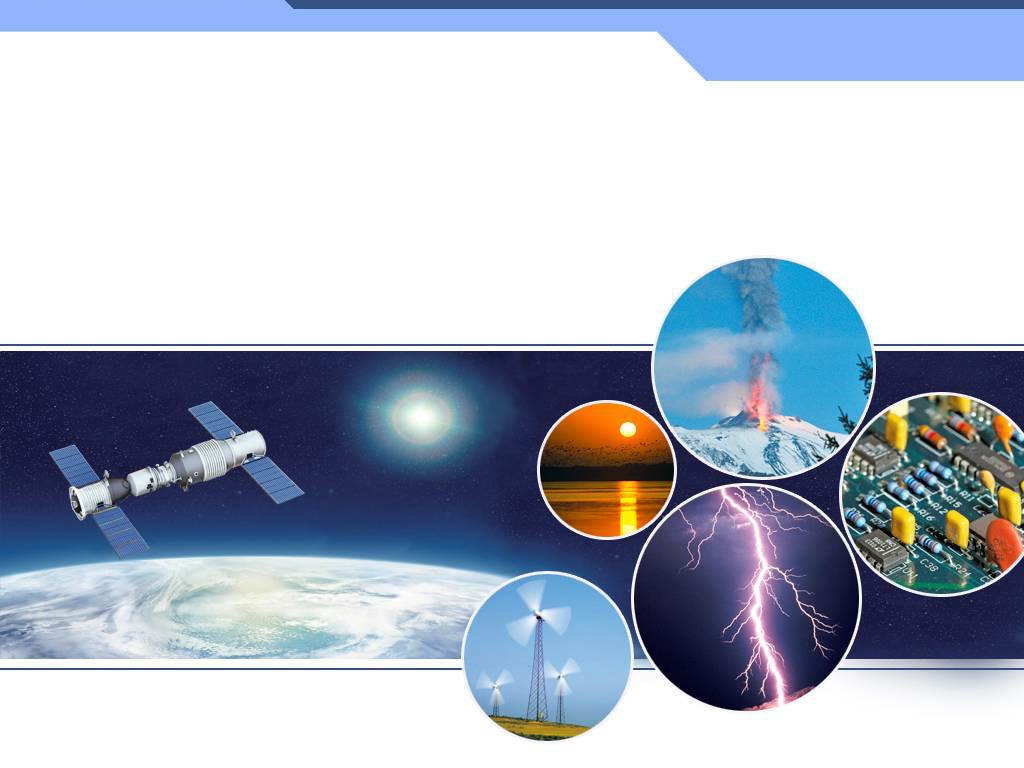 第十五章  电流和电路第5节 串、并联电路中电流的规律
A
A
S
S
L
L
电流表的位置
串联或并联电路中，流过各用电器的电流有怎样的关系呢？
A
L1
L2
L1
L2
C
B
A
S
S
测量A点电流
一、串联电路的电流规律
【提出问题】
串联电路中各处电流有什么关系？ 
【猜想与假设】
猜想1：电流可能沿途消耗，越来越小。
猜想2：串联电路只有一条通路，各处电流相等。
【设计并进行实验】
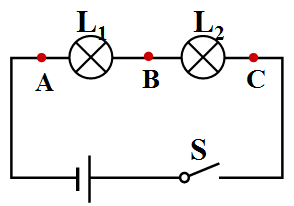 1．设计实验电路。
在A、B、C三处分别测电流大小。
实验器材：电池、开关、电流表、不同规格的小灯泡若干、导线若干。
2．根据电路图连接电路。
3．进行测量，将测量数据记录在表格中。
4．换用不同规格的灯泡，重复以上实验。
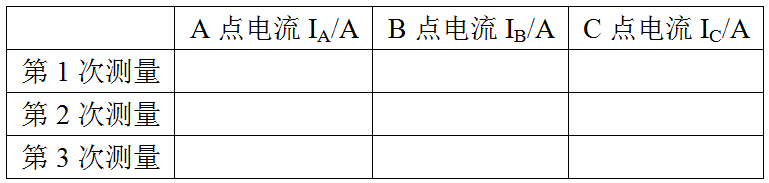 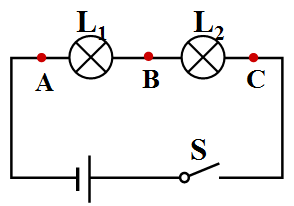 【实验结论】
串联电路中，电流处处相等。
L1
A
L2
L1
C
B
二、并联电路的电流规律
【提出问题】
并联电路中，干路电流与支路电流间有什么关系？
【猜想与假设】
猜想1：并联电路中各处的电流相等。
猜想2：并联电路中各处电流不相等。
猜想3：并联电路中支路电流之和等于干路电流。
……
【设计并进行实验】
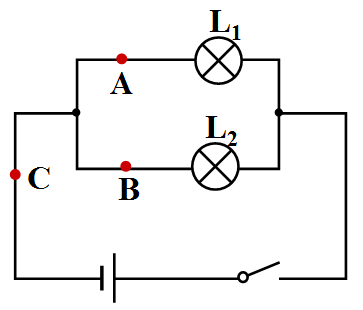 1．设计实验电路。
在A、B、C三处分别测电流大小。
实验器材：电池、开关、电流表、不同规格的小灯泡若干、导线若干。
2．根据电路图连接电路。
3．进行测量，将测量数据记录在表格中。
4．换用不同规格的灯泡，重复以上实验。
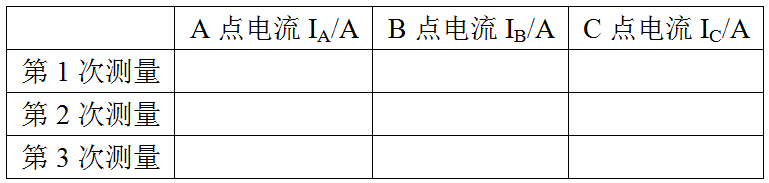 【实验结论】
并联电路中，干路电流等于各支路电流之和。
【交流反馈】
（1）并联分流：并联电路中，各支路从干路电流分得部分电流，干路电流大于支路电流。
（2）当所用灯泡规格相同时，具有特殊性；当实验次数太少，具有偶然性。
换用不同规格的灯泡多次测量，目的是避免偶然性，得到普遍适用的规律。
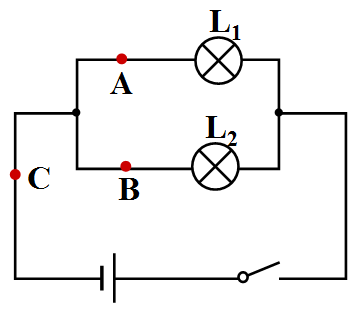 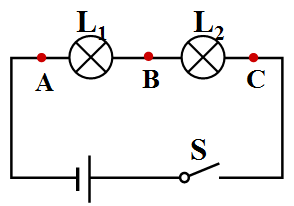 （3）同一电路中两灯泡电流相等，则这两个灯泡属于哪种连接方式？
答：它们可能串联，
也可能并联，且并联时两者规格必须相同。
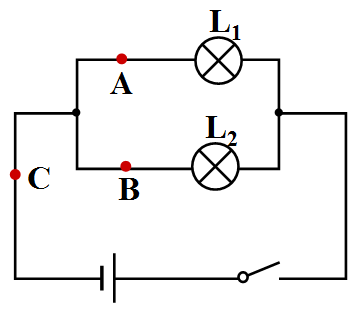 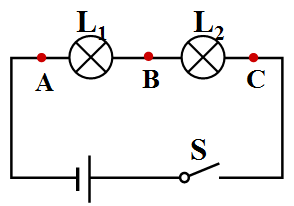 L1
L2
A
B
C
课堂练习
1．如图所示，小阳用电流表探究串联电路中的电流关系，他分别用电流表测电路中A、B、C三处的电流，得知IA＝0.2 A，则IB＝_______，IC＝_______。
0.2 A
0.2 A
A1
A3
A2
L1
L2
课堂练习
2．如图所示电路图，电流表A1的示数为0.9 A，A3的示数为0.4 A，则通过L1的电流是 ______，通过L2的电流是______，通过干路的电流是______。
0.4 A
0.5 A
0.9 A
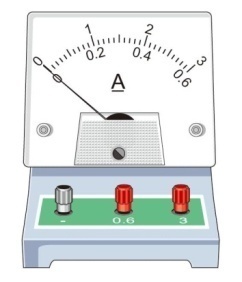 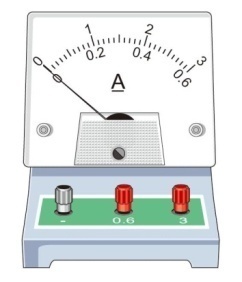 L2
L1
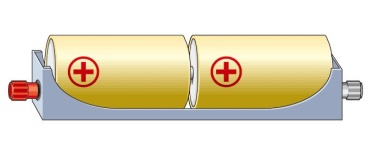 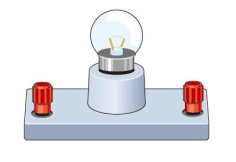 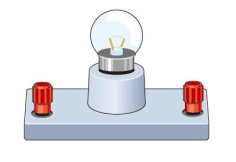 A2
A1
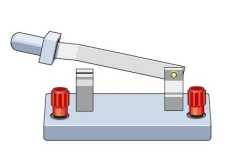 课堂练习
3．在图所示的电路中，电流表A1的示数为1.2 A，电流表A2的示数为0.5 A。求：通过灯泡L1的电流I1和通过灯泡L2的电流I2。
课堂练习
4．（2020•广元）如图所示的电路中，闭合开关S，电流表A1、A2、A3的示数分别为I1、I2、I3，它们的大小关系正确的是（　）
A．I1=I2=I3
B．I1＞I2=I3
C．I1＞I3＞I2
D．I1＞I2＞I3
答案：C
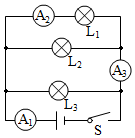 课堂练习
5．（2020•邛崃市模拟）小张在“探究并联电路中电流规律”的实验中，设计的电路如图所示，把电流表分别接入到电路中的a、b、c处，测出a、b、c处的电流数据记录如表。
（1）在连接电路的过程中，开关应该处于_____状态。
（2）在进行实验时，灯泡L1突然熄灭，L2仍发光，则电路故障可能是____（选填“L1短路”或“L1开路”）。
（3）小张根据如表实验数据断定“并联电路中各支路的电流一定相等”，你认为这一结论是_____（选填“正确”或“错误”）的，造成这一现象的原因是两个小灯泡的规格_____（选填“相同”或“不同”）。
答案：（1）断开；（2）L1开路；（3）错误；相同
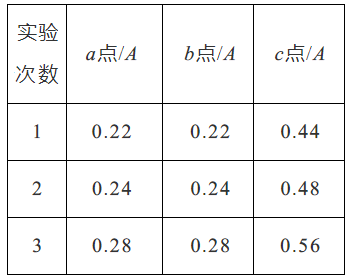 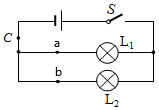 课后小结
课堂小结
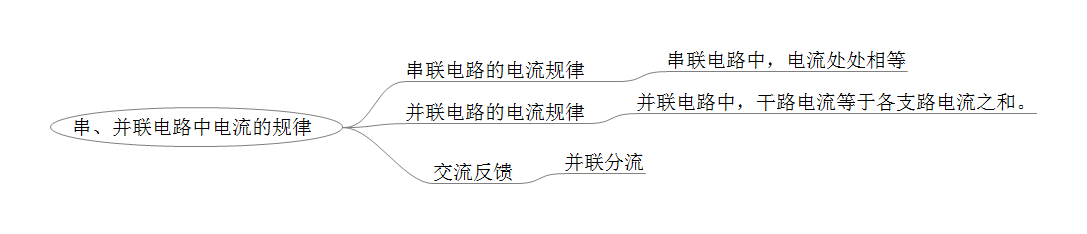 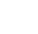